MEDIDAS PARA PREVENIR LA CORRUPCION DE FUNCIONARIOS PUBLICOS DENTRO DE LAS CONTRATACIONES PUBLICAS, REPARACION CIVIL, INHABILITACION Y EXTENSION DE DOMINIO
PONENTE: JUAN FRANCISCO SILVA CHIRINOS
EL FENOMENO DE LA CORRUPCION
La corrupción es el mal uso del poder público a fin de obtener una ventaja o beneficio indebido para quien actúa, o para terceros, que genera restricciones para el ejercicio de los derechos fundamentales. (Defensoría Pública).
Es un fenómeno social que afecta gravemente a las instituciones del Estado y proyecta sus efectos en la percepción ciudadana.
LA CORRUPCION COMO PROBLEMA PRINCIPAL EN EL PERU
Hoy en día se observan – en los medios de comunicación – titulares sobre el aumento de los actos de corrupción, escasos resultados satisfactorios en el combate contra la corrupción. Para el año 2017, el principal problema en el Perú era la inseguridad ciudadana (delincuencia), en tanto, el segundo problema era la corrupción. No obstante, esa pugna por el primer lugar actualmente ha cambiado siendo a partir del 2019 hasta la actualidad el principal problema.
ESTADISTICAS DEL NIVEL DE CORRUPCION EN EL PAIS
Dicha situación resulta más preocupante si a nivel de América Latina y el Caribe los peruanos perciben con mayor intensidad la corrupción, en comparación con países vecinos. Así el Perú ocupó el primer puesto en relación con el nivel de corrupción, con 96%, seguido de Colombia con 94%, tercero Argentina con 93%. (Transparency Internacional, 2019, p.12 – Org.)
El Perú fue el país más preocupado por el tema de corrupción, pues un 36% de la población lo señala como el principal problema. (Barómetro de las Américas de Latin American Public Opinion Project)
ESTADISTICAS DEL NIVEL DE CORRUPCION EN EL PAIS
Respecto a las instituciones que conforman el sistema judicial en el transcurso del mes de octubre de 2019 hasta marzo 2020, un 73.1% indicó que no confía en el Ministerio Público, un 82.3% desconfía del Poder Judicial, un 72.1% tampoco confía en la Procuraduría Anticorrupción y un 66.6% señala que no confía en la Comisión de Alto Nivel Anticorrupción. (INEI)
Informe que los peruanos consideran que la corrupción aumentado en los últimos 5 años: en el 2021 eran 8 cada de 10, en el 2023 son 9 cada 10. En ese mismo sentido, los peruanos consideran que aumentará. (IPSOS)
LOS DATOS DE LA CONTRALORIA GENERAL DE LA REPUBLICA DE FUNCIONARIOS INVOLUCRADOS EN ACTOS DE CORRUPCION
La CGR, en el 2022, 8,730 funcionarios públicos estuvieron involucrados en actos de corrupción, cifra que equivale a un aumento del 12.8%, con respecto a 2021. Además, se estima que solo las transacciones de dinero asociadas a estas autoridades ascendieron a S/. 5,735 millones. (ComexPerú).
Por otro lado, se debe considerar la cantidad de condenados por corrupción ha ido en aumento en los últimos años
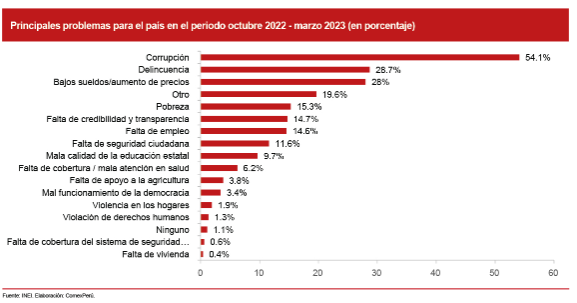 CAPACITACION A FUNCIONARIOS PUBLICOS EN MEDIDAS ANTICORRUPCION
Respecto a las políticas estatales, el Plan Nacional de Integridad y Lucha Contra la Corrupción sugiere elaborar un programa de capacitación anual que tenga por finalidad instruir a los funcionarios públicos tanto sobre las normas vigentes, políticas y procedimientos establecidos para la prevención, la corrupción, así como en materia de ética e integridad.
“La Secretaria de Integridad Pública, adscrita al Poder Ejecutivo”
LA CORRUPCION DENTRO DE LAS CONTRATACIONES PÚBLICAS
Las contrataciones del Estado son los procesos a través de los cuales las entidades públicas se abastecen de bienes, servicios y obras, de manera oportuna y bajo las mejores condiciones de precio y calidad. Gracias a las contrataciones del Estado, las diferentes entidades pueden cumplir con sus finalidades, satisfacer las necesidades de la población y mejorar las condiciones de vida de la ciudadanía.
LA CORRUPCION DENTRO DE LAS CONTRATACIONES PÚBLICAS
La ley de Contrataciones del Estado (Ley N°30225, vigente desde el 09 de enero de 2016), señala como finalidad: “Establecer normas orientadas a maximizar el valor de los recursos públicos que se invierten y a promover la actuación bajo el enfoque de gestión por resultados en las contrataciones de bienes, servicios y obras, de tal manera que estas se efectúen en forma oportuna y bajo las mejores condiciones de precio y calidad, permitan el cumplimiento de los fines públicos y tengan una repercusión positiva en las condiciones de vida de los ciudadanos. Dichas normas se fundamentan en los principios que se enuncian en el artículo 2”.
PRINCIPIOS DE LA CONTRATACION CON EL ESTADO
Libertad de concurrencia. Las Entidades promueven el libre acceso y participación de proveedores en los procesos de contratación que realicen, debiendo evitarse exigencias y formalidades costosas e innecesarias. Se encuentra prohibida la adopción de prácticas que limiten o afecten la libre concurrencia de proveedores.
Igualdad de trato. Todos los proveedores deben disponer de las mismas oportunidades para formular sus ofertas, encontrándose prohibida la existencia de privilegios o ventajas y, en consecuencia, el trato discriminatorio manifiesto o encubierto
PRINCIPIOS DE LA CONTRATACION CON EL ESTADO
c) Transparencia. Las Entidades proporcionan información clara y coherente con el fi n de que todas las etapas de la contratación sean comprendidas por los proveedores, garantizando la libertad de concurrencia, y que la contratación se desarrolle bajo condiciones de igualdad de trato, objetividad e imparcialidad. Este principio respeta las excepciones establecidas en el ordenamiento jurídico. 
d) Publicidad. El proceso de contratación debe ser objeto de publicidad y difusión con la finalidad de promover la libre concurrencia y competencia efectiva, facilitando la supervisión y el control de las contrataciones.
PRINCIPIOS DE LA CONTRATACION CON EL ESTADO
e) Eficacia y Eficiencia. El proceso de contratación y las decisiones que se adopten en su ejecución deben orientarse al cumplimiento de los fines, metas y objetivos de la Entidad, priorizando estos sobre la realización de formalidades no esenciales, garantizando la efectiva y oportuna satisfacción de los fines públicos 
f) Equidad. Las prestaciones y derechos de las partes deben guardar una razonable relación de equivalencia y proporcionalidad, sin perjuicio de las facultades que corresponden al Estado en la gestión del interés general. 
g) Integridad. La conducta de los partícipes en cualquier etapa del proceso de contratación está guiada por la honestidad y veracidad, evitando cualquier práctica indebida, la misma que, en caso de producirse, debe ser comunicada
CORRUPCION, ETICA Y FUNCION PUBLICA EN EL PERU
La problemática de la corrupción cometida en la Administración Pública, se observa con preocupación en casi todos los ámbitos. El deterioro que viene confrontando la conducta de los funcionarios en el ejercicio de su cargo; pues son mayores los hechos de corrupción cometidos, a pesar de los instrumentos legales aprobados para acabar con este flagelo. (Ramón, J.2014)
ACTOS DE CORRUPCION
Los diferentes actos de corrupción relacionados con las contrataciones pública en el Perú, se debe a que no se ha respetado los principios establecidos por la Ley 30225.
Nunca se permitió la libre concurrencia, competencia, ni se buscó la imparcialidad, porque las bases fueron mal elaboradas con la finalidad de que el contratista corrupto obtuviese la buena pro.
No se actuó con total moralidad ni con buena fe, ya que desde antes de la realización del proceso de contratación pública, los funcionarios actuaron pensando solo en los intereses privados del futuro contratista corrupto.
Al no existir una adecuada planificación previa a la contratación pública, se generarán sobre costos que permitirán la corrupción.
El código de ética como herramienta para actos de corrupción en las c.p.
Principio de respeto: Es la conducta en cumplimiento de la Constitución y la ley
Principio de probidad: Actuar con rectitud, honradez y honestidad, en fin del interés general
Principio de idoneidad: Es la aptitud técnica, legal y moral, para el acceso y ejercicio de la función pública
Principio de veracidad: Actuar sin ocultar o falsear información
Principio de justicia y equidad: Permite materializar el interés público
CUALES SON LAS BASES PARA LA LUCHA CONTRA LA CORRUPCION DENTRO DE LA C.P.
Las modificaciones normativas han ayudado los últimos años, así como la implementación del SEACE (Sistema Electrónico de Contrataciones del Estado). No obstante, el erradicar este tipo de conductas no se limita en la creación de leyes o políticas de anticorrupción, sino que se debe adoptar otras medidas dirigidas a asegurar que dichos funcionarios corruptos no puedan llevar a la práctica conductas que afecten los intereses colectivos que vulneren los derechos que le asiste a nuestra sociedad.
CUALES SON LAS BASES PARA LA LUCHA CONTRA LA CORRUPCION DENTRO DE LA C.P.
Intervención activa de los medios de comunicación y de la ciudadanía denunciando los actos de corrupción
La constante evaluación, supervisión y sanción de quienes forman parte dentro de las contrataciones del Estado
Medidas de autorregulación por parte de las empresas privadas, para evitar riesgos relacionadas a conductas delictivas
LAS CONSECUENCIAS PRODUCTO DE LA CORRUPCION DE FUNCIONARIOS EN LAS C.P.
La búsqueda de métodos eficaces para combatir la corrupción, es esencial para la promoción del desarrollo económico, la calidad de la democracia y la justicia social. Sin embargo, cabe acotar que estas medidas no constituyen una solución para la corrupción dentro de las contrataciones públicas. Para combatir dicho problema, es importante que el Estado diseñe una política integral de lucha la corrupción. (G. Loza A.)
LA REPARACION CIVIL DERIVADA DEL DELITO
Al momento de dictarse la sentencia se establecen dos puntos: la pena y la reparación civil – de acuerdo al artículo 92° del Código Penal, mientras que la primera tiene por objeto resocializar o rehabilitar al individuo para reincorporarlo a la sociedad, la segunda pretende reparar el daño o perjuicio que ha sufrido la víctima u otras personas afectadas por el delito. En ese sentido, el profesor Muñoz Conde señala: “(…) con la responsabilidad civil pretende, a grandes rasgos, reparar o compensar los efectos que el delito ha tenido sobre la víctima o los perjudicados por el mismo”. (Manual de Derecho Penal. Parte General. Luis M. Bramont-Arias Torres)
JURISPRUDENCIA CON RESPECTO A LA REPARACION CIVIL
Casación N°250-2020/Lima: Es responsabilidad es siempre fuerte de obligaciones y, si bien pueden ser hechos ilícitos penales o ilícitos puros, en cualquier caso, sea la fuente penal o civil pura, el deber de indemnización o resarcimiento es ineludible. Por ello el proceso penal admite condenar a los acusados al pago de la reparación civil aun cuando no se haya emitido una sentencia condenatoria en su contra.
JURISPRUDENCIA CON RESPECTO A LA REPARACION CIVIL
Recurso de Nulidad N°769-2019/Pasco: El Tribunal Superior ya había fijado como criterio que la reparación civil se integraba por dos sumas: la devolución de lo apropiado, parte de los hechos acusados, y la indemnización – tratándose de un conformidad procesal, sin duda, no cabe, la referencia a medio de la investigación alguno.
Art. 93 del Código Penal: La reparación comprende:
1. La restitución del bien o, si no es posible, el pago de su valor; y
2. La indemnización de los daños y perjuicios.
JURISPRUDENCIA CON RESPECTO A LA REPARACION CIVIL
Casación N°1137-2019/Lima: Es incuestionable el objeto civil; por ende autónoma del objeto penal, aunque inequívocamente interrelacionadas en un mismo proceso (acumulación heterogénea de acciones); siendo esto así, exige que el órgano jurisdiccional competente se pronuncie expresamente por cada uno de ellos, al no encontrarse subordinados uno al otro.
REPARACION CIVIL
RESPONSABILIDAD PENAL
Acorde con la Procuraduría Pública, en la responsabilidad penal, el papel que cumple los bienes jurídicos tutelados es dogmático, pues para que se proceda a imponer la sanción correspondiente, solo se verifica que una acción cumpla con la tipicidad subjetiva y objetiva, que se antijurídica y culpable.
Los bienes protegidos no cumplen solamente un rol valorativo o de fundamento, sino que pasan a incorporarse dentro del análisis de la propia determinación de responsabilidad en la medida en que para imponer una tutela resarcitoria se hace necesaria tanto la verificación de la vulneración del derecho mismo como la corroboración de un daño cierto. En tal sentido, la regla en la responsabilidad civil es que sin daño subsistente, cierto, injusto y específico no existe responsabilidad civil por más que se haya podido desarrollar un evento lesivo.
RESPONSABILIDAD PENAL: Tipicidad + antijuricidad + culpabilidad RESPONSABILIDAD CIVIL: lesión del bien jurídico + determinación del daño en concreto
Para la Procuraduría Pública, si bien es cierto que en los delitos de corrupción se vulneran bienes jurídicos referidos a la correcta Administración Pública, al momento de analizar la responsabilidad, el examen se limitará a la evaluación de los daños producidos en concreto. En el caso de los delitos de corrupción, estos se traducen en un ilícito civil que claramente lesiones el derecho a la identidad y, en específico, a la institucionalidad del Estado. Sin embargo, como hemos señalado, es posible que tales delitos afecten, además de la identidad, otros derechos.
LOS ELEMENTOS DE LA RESPONSABILIDAD CIVIL
A fin de determinar la existencia de la responsabilidad civil del acusado, se deben verificar los siguientes elementos:
Imputabilidad: ¿Puede el sujeto responder por el daño?
Hecho ilícito: ¿Es su comportamiento contrario al ordenamiento jurídico?
Daño causado: ¿Qué consecuencias negativas derivaron de la lesión del bien jurídico?
Nexo causal: ¿Hay relación entre el evento lesivo y el daño causado?
Factor de atribución: ¿A título de qué es responsable?
COMO SE CUANTIFICA EL DAÑO AL ESTADO EN LOS DELITOS DE CORRUPCION
CRITERIOS OBJETIVOS: Basados en las características materiales y consustanciales del delito contra la administración pública.
Gravedad del ilícito
Modalidad de la realización
Reincidencia
Ventaja conseguida por el funcionario
COMO SE CUANTIFICA EL DAÑO AL ESTADO EN LOS DELITOS DE CORRUPCION
CRITERIOS SUBJETIVOS: 
Posición del funcionario en el Estado
Capacidad de representación del funcionario
CRITERIOS SOCIALES:
Naturaleza social de la función que fue materia de defraudación e incumplimiento a causa de la comisión del delito
Difusión e impacto ocasionado al público del ilícito
INHABILITACION – ART. 36 CODIGO PENAL
La pena de inhabilitación consiste en la privación, suspensión o incapacitación de uno o más derechos políticos, económicos, profesionales y civiles del penado. A través de esta pena se sanciona a quien ha infraccionado un deber especial propio de su cargo, función, profesión, comercio, industria o relación familiar; o a quién se ha prevalido de su posición de poder o de dominio para delinquir.
Acuerdo Plenario 2-2008-7/CJ.116, FJ.6
INHABILITACION – ART. 36 CODIGO PENAL
Además, el Tribunal Constitucional precisa que es la facultad de imponer sanciones políticas por parte del Congreso, siendo esta una facultad privativa y discrecional de él; pero, tal discrecionalidad es posible solo dentro de los límites que se derivan de la propia Constitución y del principio de razonabilidad y proporcionalidad.
Exp. N°3760-2004.AA/TC-LIMA; FJ.24
DURACION DE LA INHABILITACION
La inhabilitación principal se extiende de seis meses a diez años, salvo los supuestos de incapacidad definitiva a que se refieren los numerales 6, 7 y 9 del artículo 36 y los supuestos del artículo 426 del Código Penal; en el artículo 4-A del Decreto Ley 25475 y en los artículos 1, 2, 3 y 4 del Decreto Legislativo 1106.
La pena de inhabilitación principal se extiende de cinco a veinte años cuando se trate de los delitos previstos en los artículos 382, 383, 384, 387, 388, 389, 393, 393-A, 394, 395, 396, 397, 397-A, 398, 399, 400 y 401. En estos supuestos, será perpetua, siempre que el agente actúe como integrante de una organización criminal, como persona vinculada o actúe por encargo de ella; o la conducta recaiga sobre programas con fines asistenciales, de apoyo o inclusión social o de desarrollo, siempre que el valor del dinero, bienes, efectos o ganancias involucrados supere las quince unidades impositivas tributarias.
DURACION DE LA INHABILITACION
La inhabilitación principal también se extiende de cinco a veinte años cuando se trate de los delitos previstos en el artículo 4-A del Decreto Ley 25475, los artículos 1, 2 y 3 del Decreto Legislativo 1106, así como los artículos 296, 296-A primer, segundo y cuarto párrafo; 296-B, 297 del Código Penal.
En los supuestos del párrafo anterior, la inhabilitación será perpetua cuando el agente actúe como integrante de una organización criminal, como persona vinculada o actúe por encargo de ella; o cuando el valor del dinero, bienes, efectos o ganancias involucrados supere las quinientas unidades impositivas tributarias. En el caso de los delitos contemplados en los artículos 1, 2 y 3 del Decreto Legislativo 1106, la inhabilitación también será perpetua cuando el dinero, bienes, efectos o ganancias provienen de la minería ilegal, tráfico ilícito de drogas, terrorismo, secuestro, extorsión o trata de personas.
LA EXTINCION DE DOMINIO EN LA ADMINISTRACION PUBLICA
Es una consecuencia jurídico patrimonial que traslada a la esfera del Estado la titularidad de los bienes que constituyen objeto, instrumento o efectos o ganancias de actividades ilícitas, mediante sentencia emitida respetando el debido proceso, sin indemnización no contraprestación alguna a favor del requerido o tercero. (Art. 3.10 del D.L. 1373)
LA EXTINCION DE DOMINIO EN LA ADMINISTRACION PUBLICA
Este proceso se aplica a todo bien patrimonial que constituya objeto, instrumento, efectos o ganancias que tienen relación o se derivan de las siguientes actividades ilícitas: delitos contra la administración pública, medio ambiente, tráfico ilícito de drogas, terrorismo, secuestro, extorsión, trata de personas, lavados de activos, contrabando, defraudación aduanera, defraudación tributaria, minería ilegal o otras con capacidad de generar dinero, bienes o ganancias de origen ilícito. (Rojas, Freddy. El proceso de extinción de dominio)
ES OBLIGACION INFORMAR LAS GANANCIAS O EFECTOS PARA LA EXTINCION DE DOMINIO
Artículo 43. Cooperación de entidades y funcionarios públicos
Todas las entidades, organismos e instituciones del Estado, así como sus funcionarios, servidores y representantes, están obligados a brindar el apoyo que solicite el Fiscal. Para tal fin, deben remitir la información o documentación requerida sea por escrito o, utilizando cualquier medio electrónico.

Artículo 44. Deber de servidor o funcionario público
Todo servidor o funcionario público que, en el marco del ejercicio de su cargo o de sus funciones específicas, tenga conocimiento de la existencia de bienes que puedan ser objeto de la demanda de extinción de dominio, está obligado a informar inmediatamente al Ministerio Público.
El incumplimiento de esta obligación, constituye una falta disciplinaria, la cual es sancionada administrativamente, de acuerdo con el ordenamiento jurídico vigente, sin perjuicio de la responsabilidad penal correspondiente.
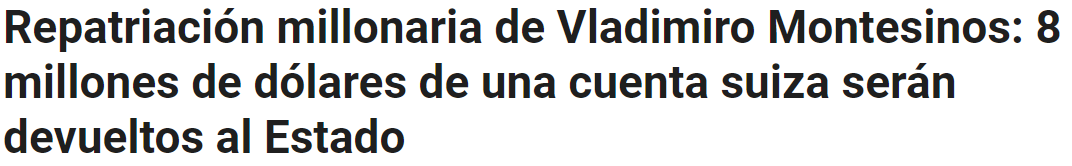 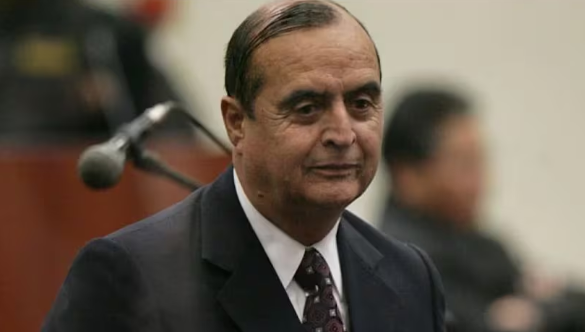 GRACIAS
Crdts. Est. Jur, G.L.A